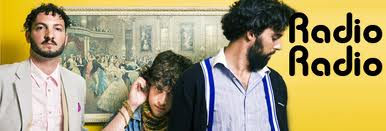 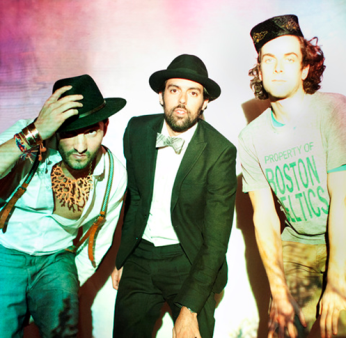 Biographie
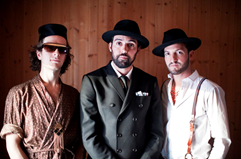 Groupe de musique de rap hip-hop électro qui chante et rap en français acadien et en chiac.
Membres du groupe
Alexandre Arthur Bilodeau (N-E)
Gabriel Louis Bernard Malenfant (N-B)
Jacques Alphonse Doucet (N-E)
Ses produits dans des nombreux festivals au Québec, en France, en Belgique et en Suisse
Prix
Ils ont remporté plusieurs prix
le prix Miroir Musique urbaine et actuelle du Festival d'été de Québec
2010-2011 révélations Radio-Canada 
2008 révélation de l'année du Gala de l'ADISQ
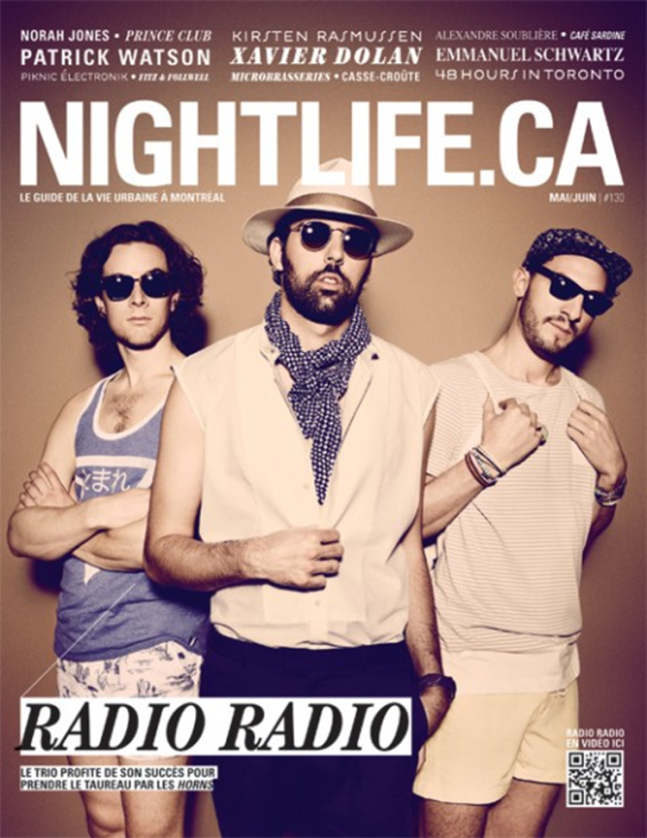 Discographie
2007 : Télé Télé
2008 : Cliché hot
2010 : Belmundo Regal
2012 : Havre de Grâce
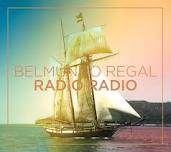 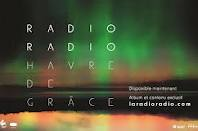 Bibliographie
http://fr.wikipedia.org/wiki/Radio_Radio
http://www.laradioradio.com
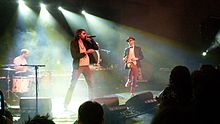